Качественный состав энергетических напитков и влияние его на организм
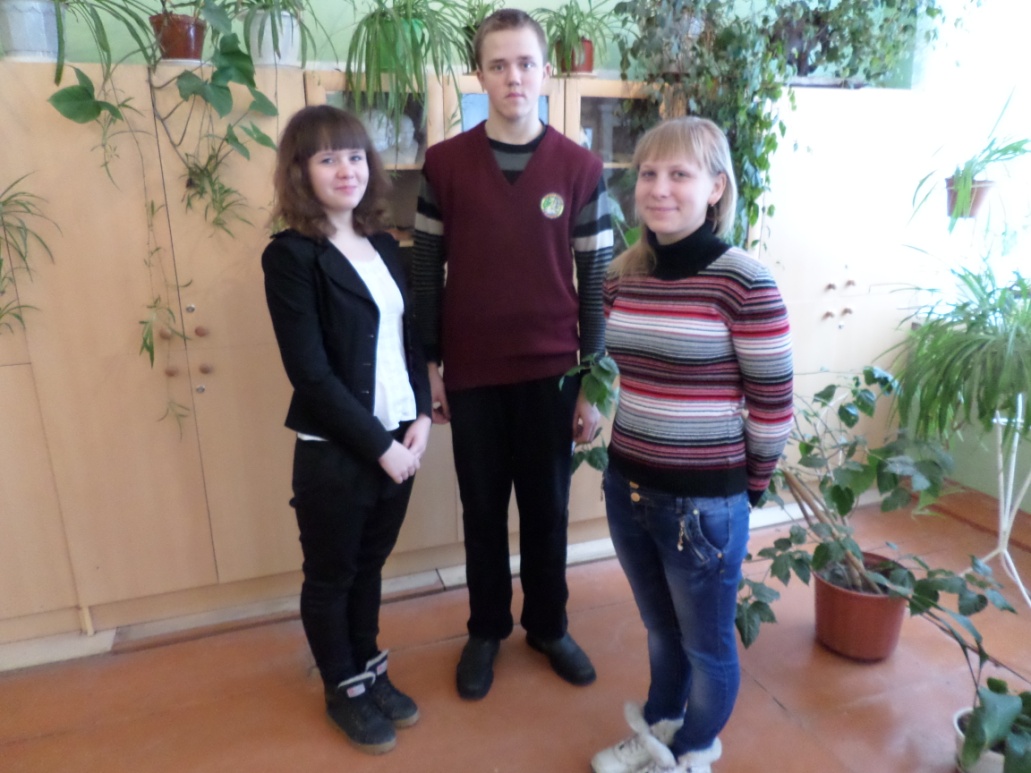 МБОУ «Максатихинская СОШ №1»
Проект разработали учащиеся химико - биологической группы 10а : 
Хохлова Виктория
Коровина Наталья
Вакула Тимофей
Гусев Антон
ВведениеАктуальность:
Энергетические напитки с невиданной скоростью начинают набирать популярность, особенно в среде молодежи и школьников.
Сегодня энергетические напитки продаются в любом киоски, клубах ,их нередко можно увидеть в тренажерных залах и на спортплощадках.
Реклама позиционирует их как средства борьбы с усталостью.
Но так ли все хорошо и безоблачно в употреблении энергетиков? Откуда берется чудодейственная энергия?
Врачи вновь ставят под сомнение безопасность энергетиков и уверяют их вреде здоровья: исследования установили, что энергетики с высокими концентрациями кофеина повышает частоту сердцебиения, артериальное давление и чреваты опасностью образования тромбов в артериях.
Качественный состав энергетических напитков и влияние их на организм
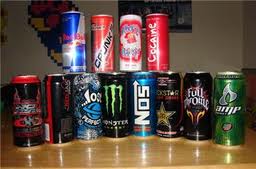 Цель работы:
Исследовать 
воздействие ингредиентов, содержащихся в энергетических напитках, на ткани и органы  живых организмов.
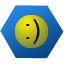 Задачи
- энергетических напитков на организм человека.
-определить на основании опыта состав напитков, и доказать отрицательное влияние его на человека.
-на основе социологического опроса популярность энергетиков.
-сделать анализ результатов и предложить практические советы по данной теме.
Гипотеза
Если подростки ознакомятся с  результатами опытов по исследованию влияния энергетических напитков и их негативном воздействии на органы и ткани, то они реально оценят опасность их употребления.
История появления энергетиков
В 1984 г герр Матешиц основал компанию Red Bull GmbH,разработал рецепт и маркетинговую концепцию напитка и через три года стал продавать Red Bull Energy Drink в Австралии. В  1992 г  новый энергетический напиток впервые начали экспортировать в Венгрию. В настоящее время герр Матешиц продает более 1 млрд. банок ежегодно в 70 странах.
Состав энергетических напитков
Состав энергетических напитков
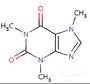 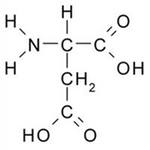 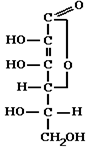 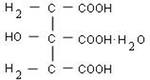 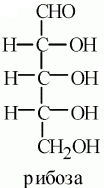 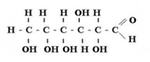 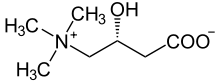 Вред энергетических напитков
Энергетические напитки можно употреблять в строгом соответствии с дозировкой: максимальная доза-1 банка в сутки.
Витамины которые содержатся в напитках, не могут заменить мультивитаминный комплекс.
Людям, страдающими от сердечных заболеваний не следует употреблять энергетики.
Кофеин, который содержится в энергетических напитках , приводит нервную систему к истощению. Кофеин вызывает  привыкание.
Энергетический напиток ,содержащий сочетание глюкозы и кофеина, очень вредно для молодого организма.
Большое количество  витамина В вызывает учащенное сердцебиение и дрожь в конечностях.
Кофеин мочегонный препарат, поэтому напитки нельзя употреблять после тренировок.
При утомлении употребление энергетиков могут возникать галлюцинации.
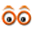 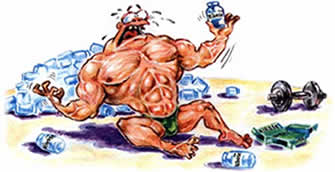 Практическая часть
Определение кофеина
Помещаем в  фарфоровую чашку 5 мл энергетического напитка, добавили 2-3 капли азотной кислоты кон.. Смесь высушили досуха. В результате окисления кофеина образуется амалиновая  кислота (тетраметилаллоксантин) оранжевого цвета. При реакции с концентрированным раствором аммиака это вещество превращается в пурпурат аммония.
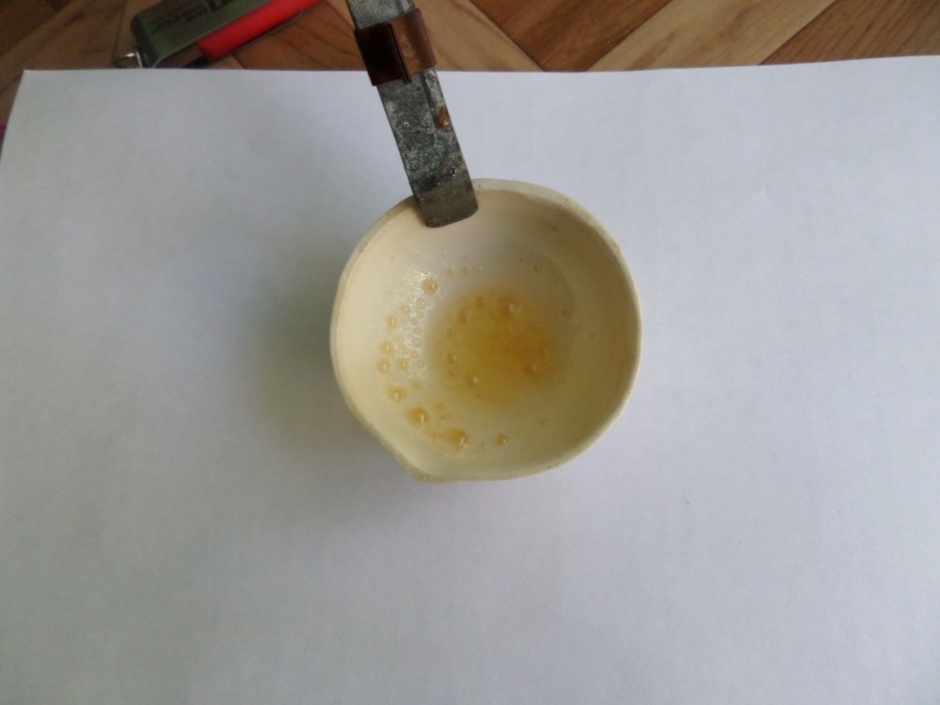 Определение кислотно-щелочного баланса
рН=3
В пробирку с энергетическим напитком опускаем индикаторную бумажку для определения рН.
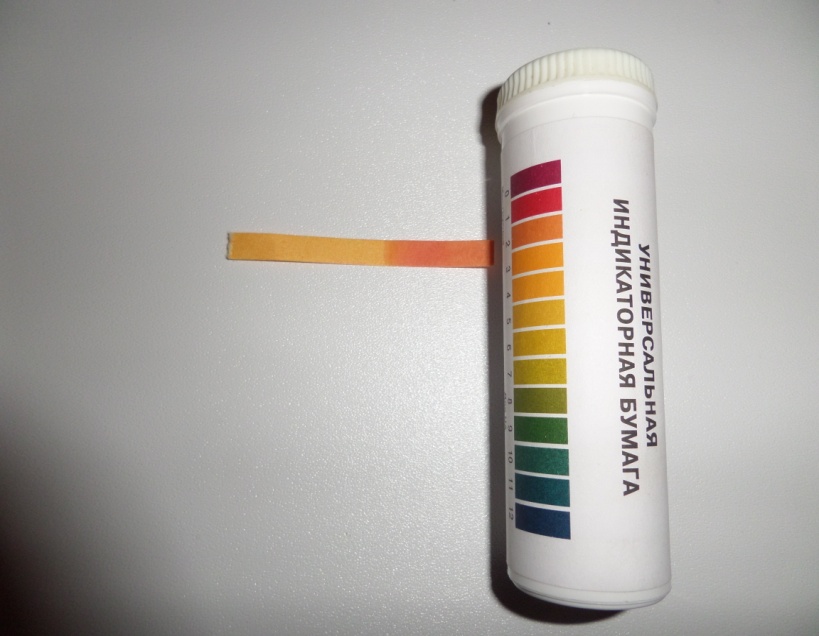 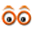 Определение витамина С в напитках йодометрическим методом
Налили  в колбу 2мл. энергетического напитка,затем немного раствора крахмала. Далее по каплям добавляем раствор йода до появления устойчивого синего окрашивания, не исчезающего в течении 10-15с.Техника определения основана на том,что молекула аскорбиновой кислоты легко окисляется йодом. Как только йод окислит всю аскорбиновую кислоту,следующая же капля окрасит раствор в синий цвет.
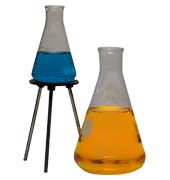 Определение глюкозы
Поместили в пробирку 1мл. Энергетического напитка и 1 каплю реактива Фелинга (щелочной раствор медного алкоголята сегнетовой соли).При этом нагретая часть раствора окрашивается в оранжево-желтый цвет вследствие образования гидроксида меди (I), который в дальнейшем переходит в красный осадок меди (I).
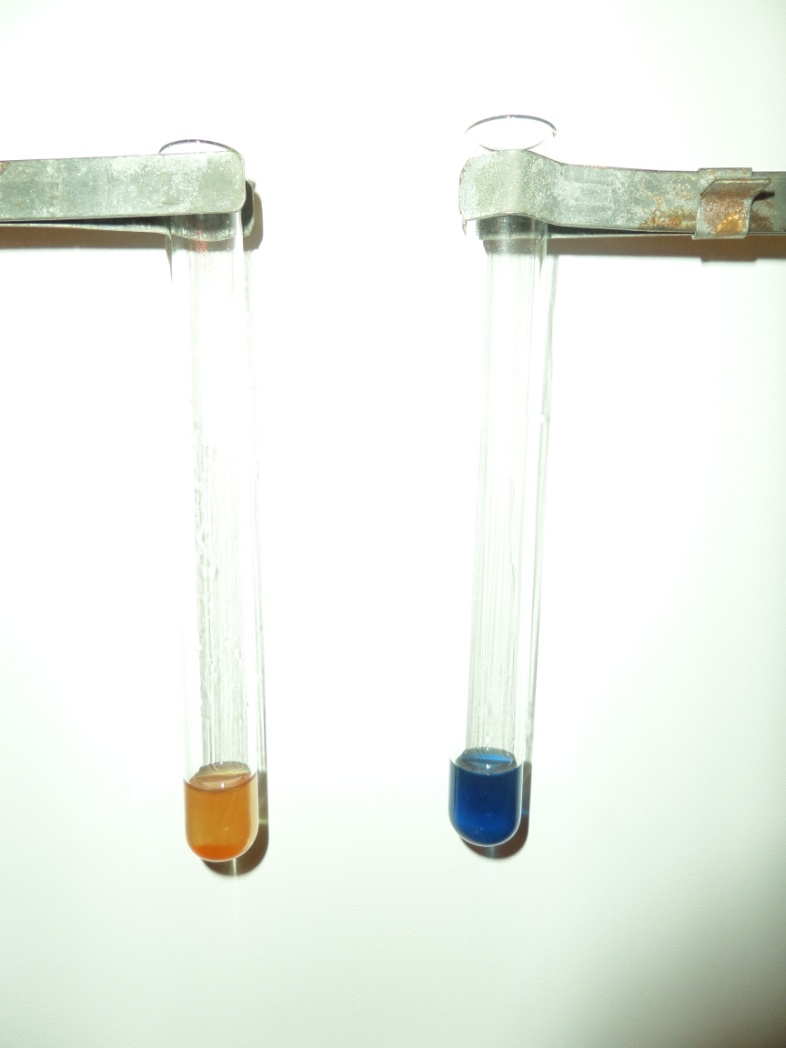 Ксантопротеиновая реакция на циклические аминокислоты (таурин)
Наливают в пробирку 1мл энергетического напитка, добавляют  2-3 капли концентрированной азотной кислоты и нагревают. При наличии таурина жидкость окрасится  в лимонно желтый цвет . После охлаждения добавляют 10 капель гидроксида натрия. Окраска переходит в оранжевую.
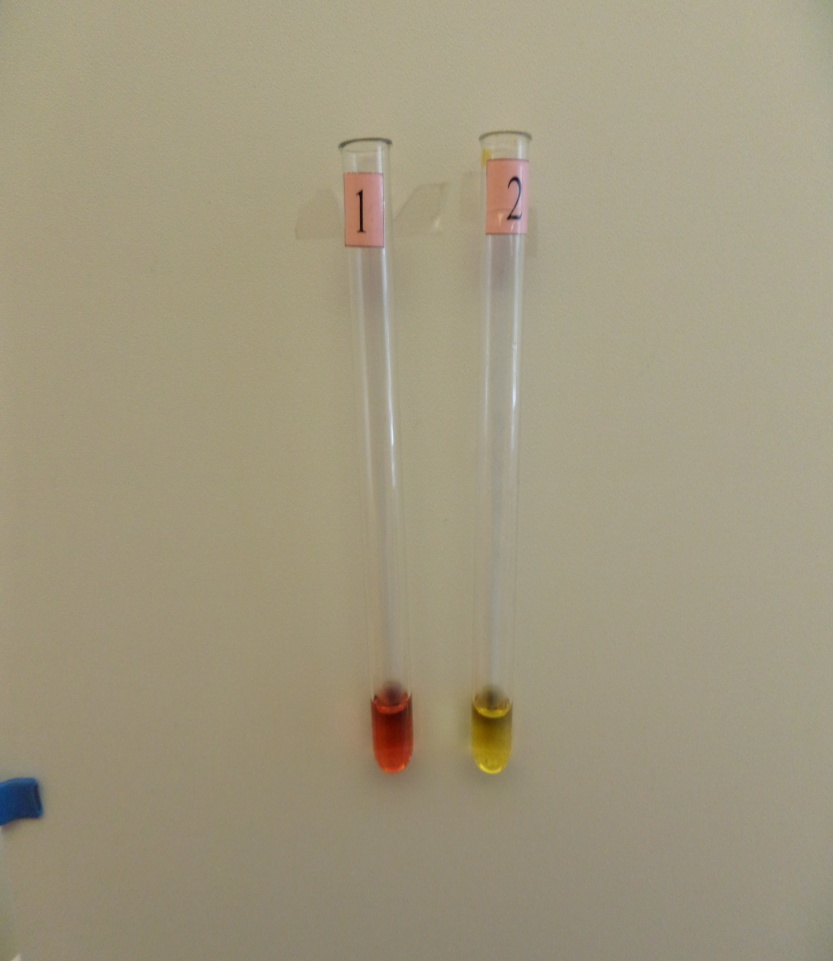 Определение танина.
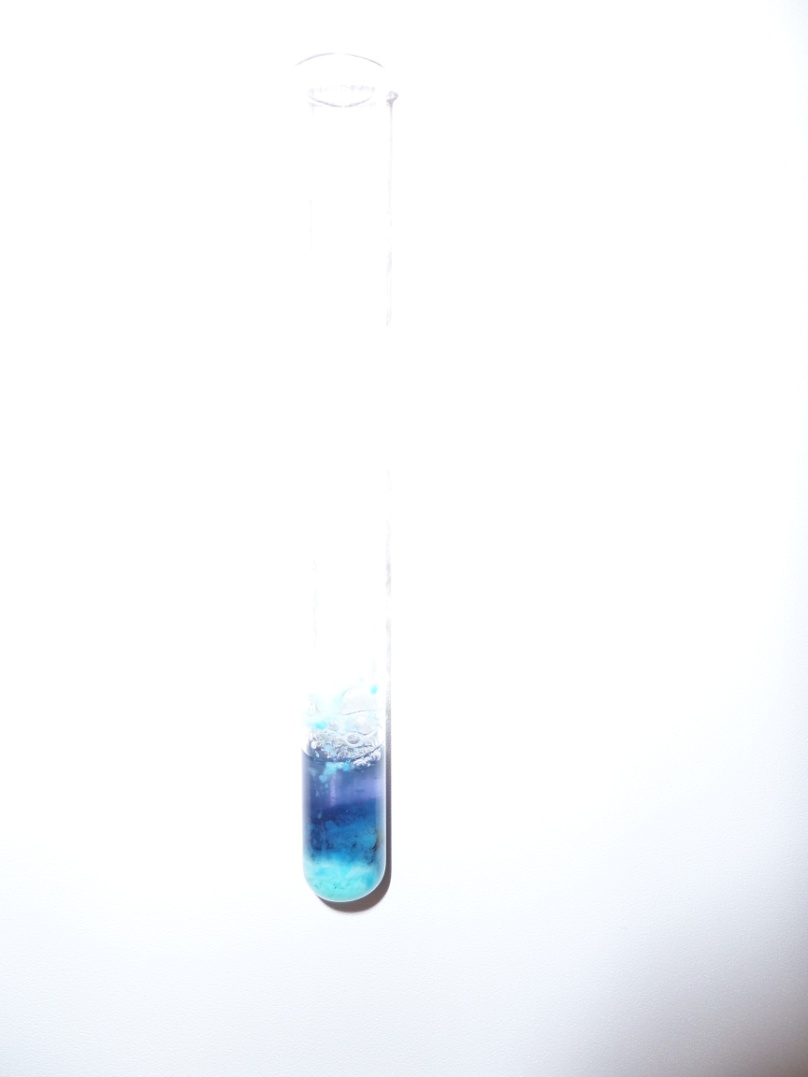 Наливают в пробирку 2мл энергетического напитка и добавляют 5 мл раствора хлорида железа (+3) При наличии танина содержание пробирки окрасится в зелено-черный цвет.
В другую пробирку наливают 2мл напитка и  5мл свежеприготовленного раствора сульфата  железа (+2).Появляется фиолетовое  окрашивание.
Социологический опрос
Вывод
1.При  изучении  различных  источников  информации мы  выявили, что  в  состав  энергетических  напитков  входят   ингредиенты,  которые  оказывают  не  только  вредное,   но и зачастую   опасное  воздействие   на организм  человека.
2.Все  энергетики  имеют  кислую  среду,  большое  количество   красителей  и сахара,  что при  чрезмерном  употреблении  сказывается   негативно  на здоровье.
Пейте дети 
молоко
 будете
 здоровы !!!!!
Список литературы.
Программа электронных курсов. Химия 10-11 классы. Профильное обучение(Авт.-сост. Г А Шипарева М. Дрофа 2005г.)
Химические основы жизни; Учеб.- метод. Пособие. ( Сост. Д Д Некрасов, Л Д Орлова. 2е изд. Доп.- Пермь; изд. Пнрм. Ун-та 2008г.
Научно-методический журнал- Химия в школе.№8  Изд-во Ценрхимпресс 2011 г.
www.wikipedia.org
ВведениеАктуальность:
Энергетические напитки с невиданной скоростью начинают набирать популярность, особенно в среде молодежи и школьников.
Сегодня энергетические напитки продаются в любом киоски, клубах ,их нередко можно увидеть в тренажерных залах и на спортплощадках.
Реклама позиционирует их как средства борьбы с усталостью.
Но так ли все хорошо и безоблачно в употреблении энергетиков? Откуда берется чудодейственная энергия?
Врачи вновь ставят под сомнение безопасность энергетиков и уверяют их вреде здоровья: исследования установили, что энергетики с высокими концентрациями кофеина повышает частоту сердцебиения, артериальное давление и чреваты опасностью образования тромбов в артериях.